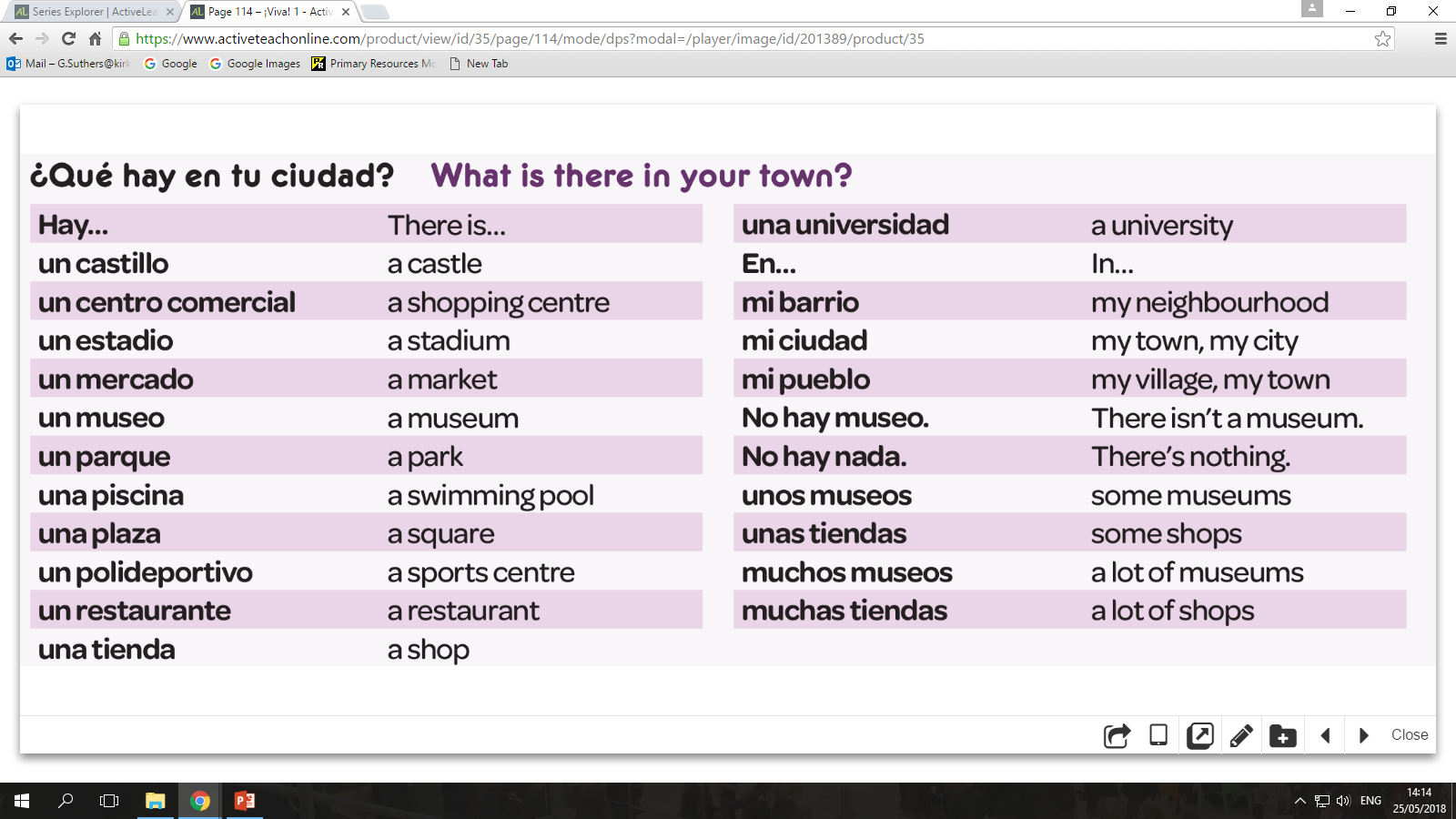 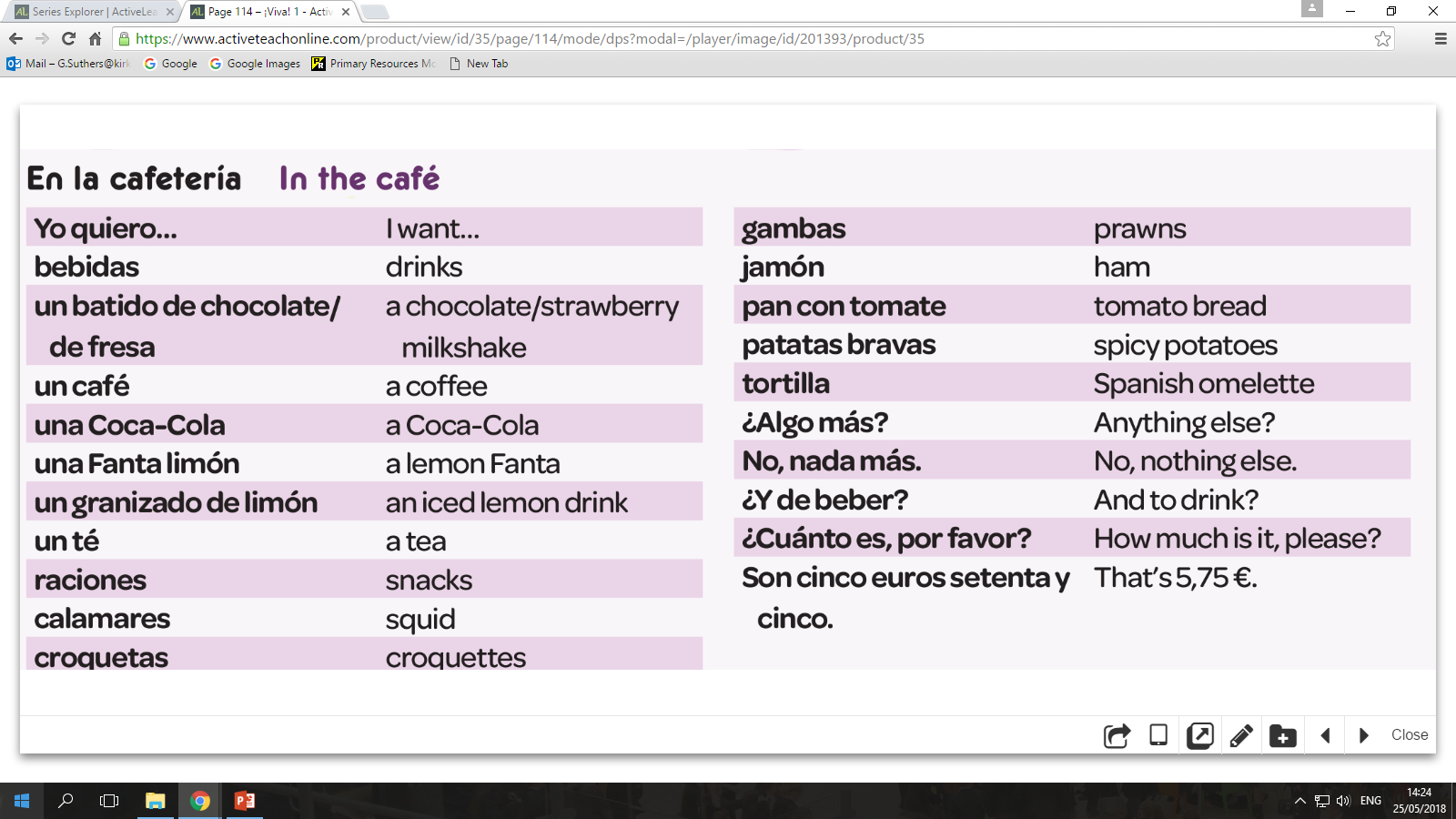 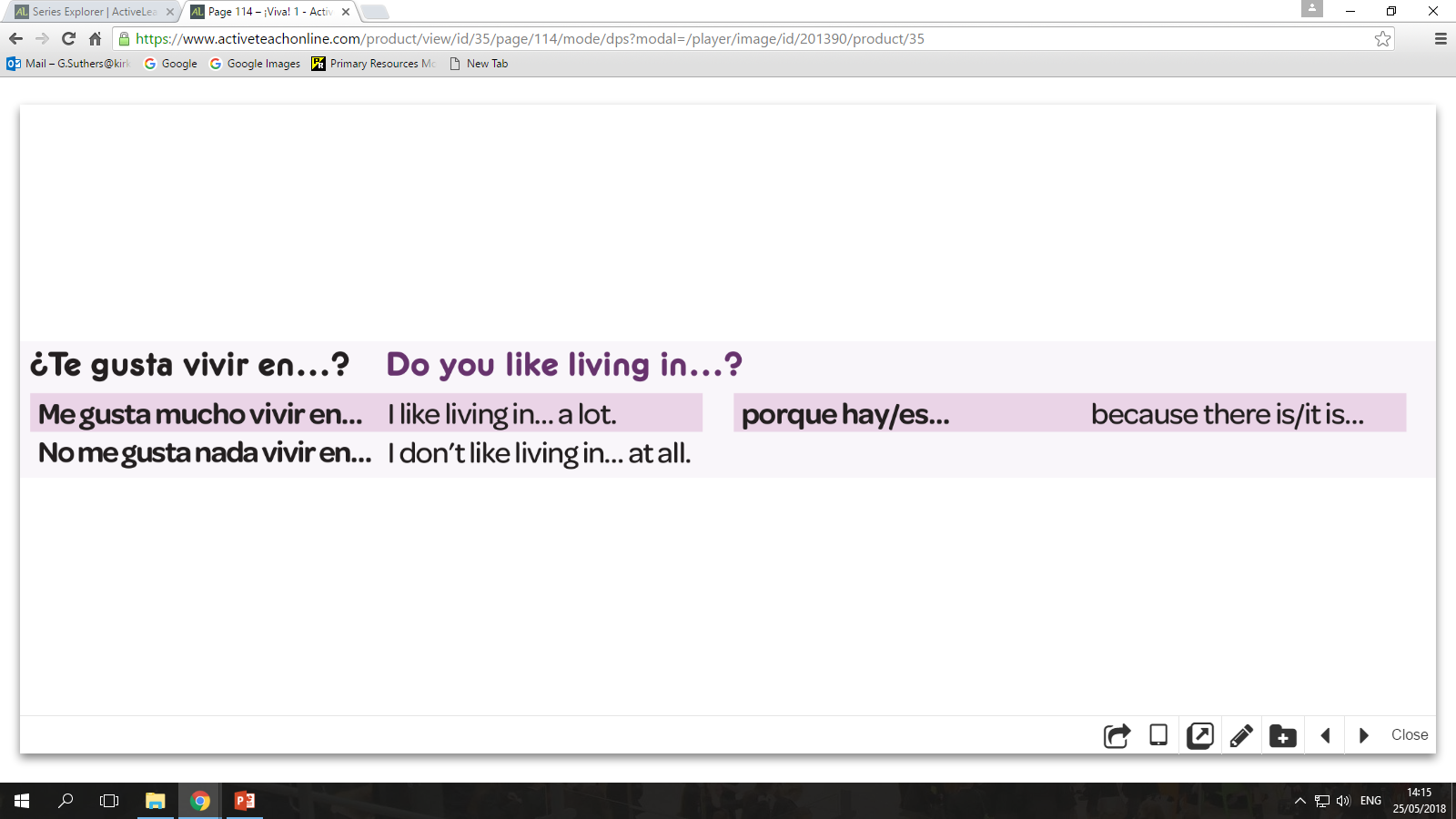 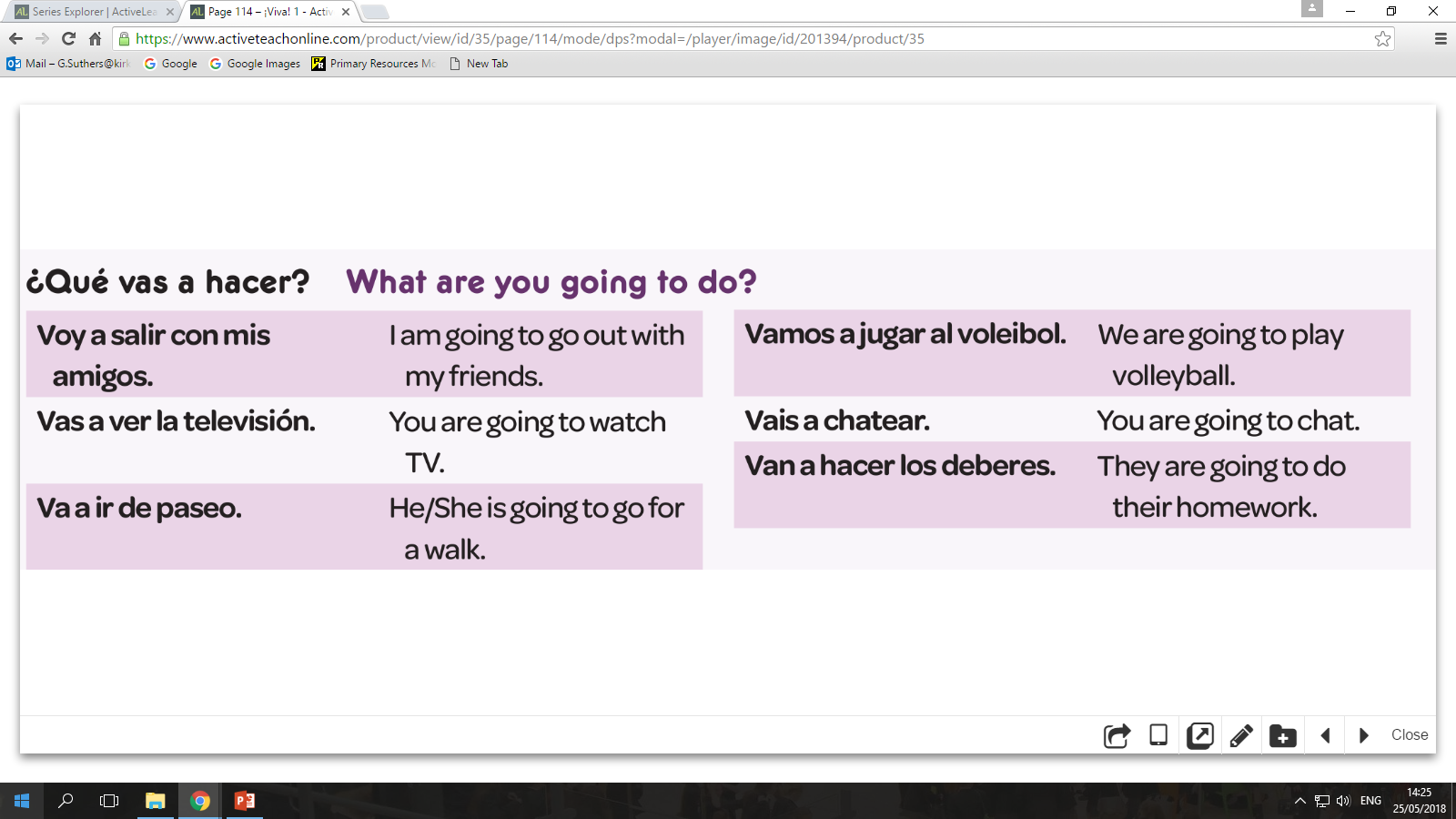 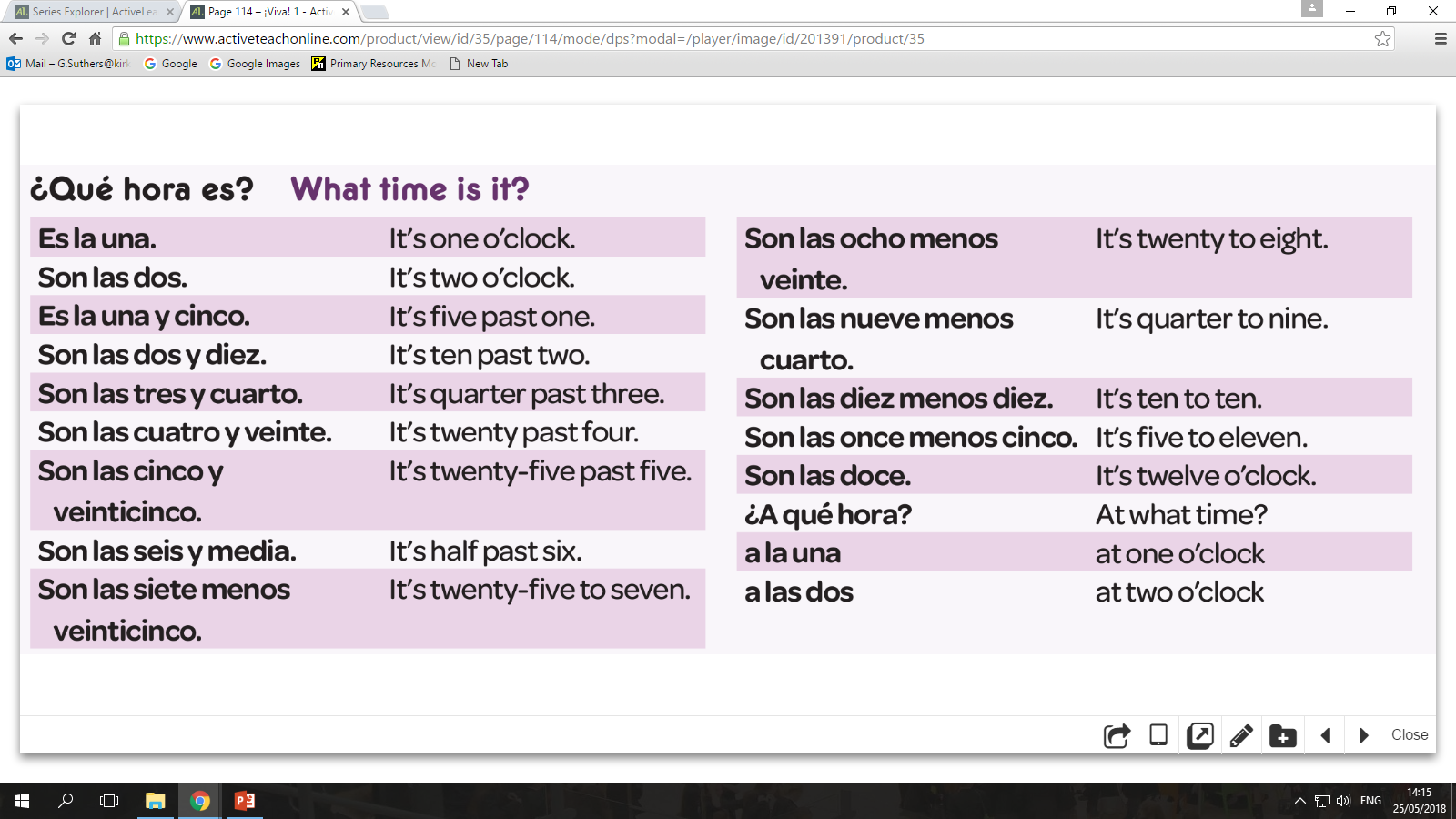 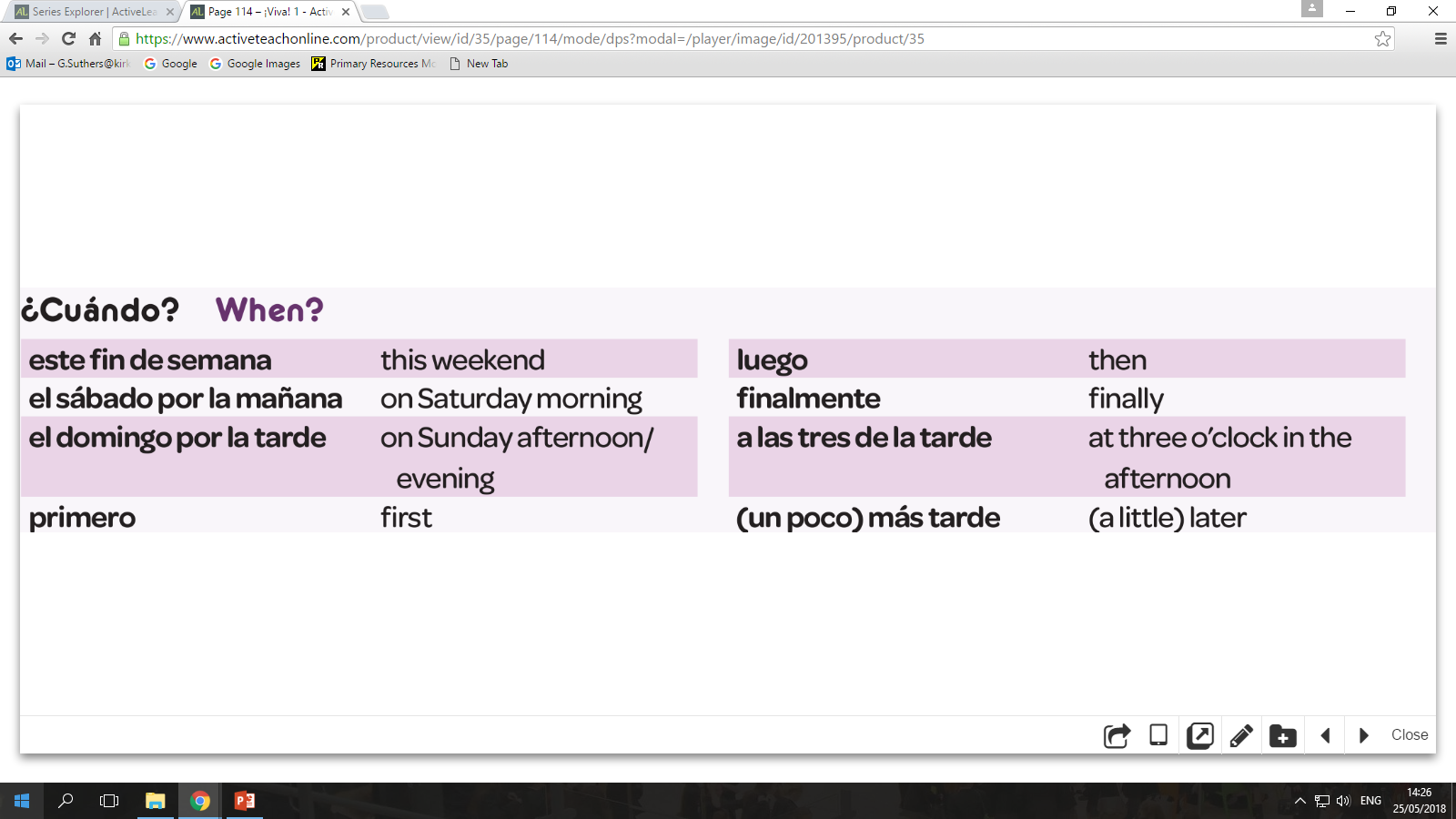 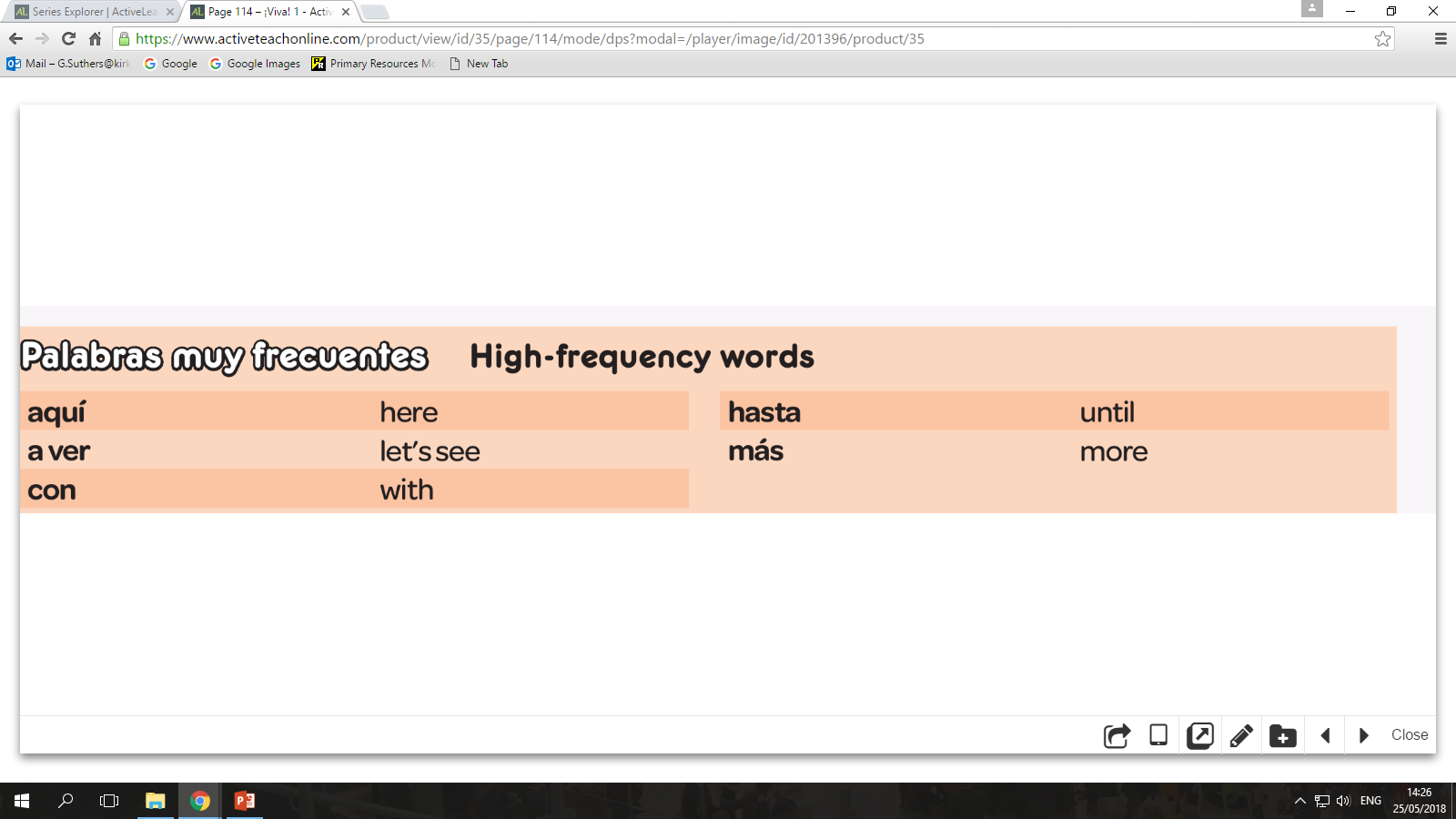 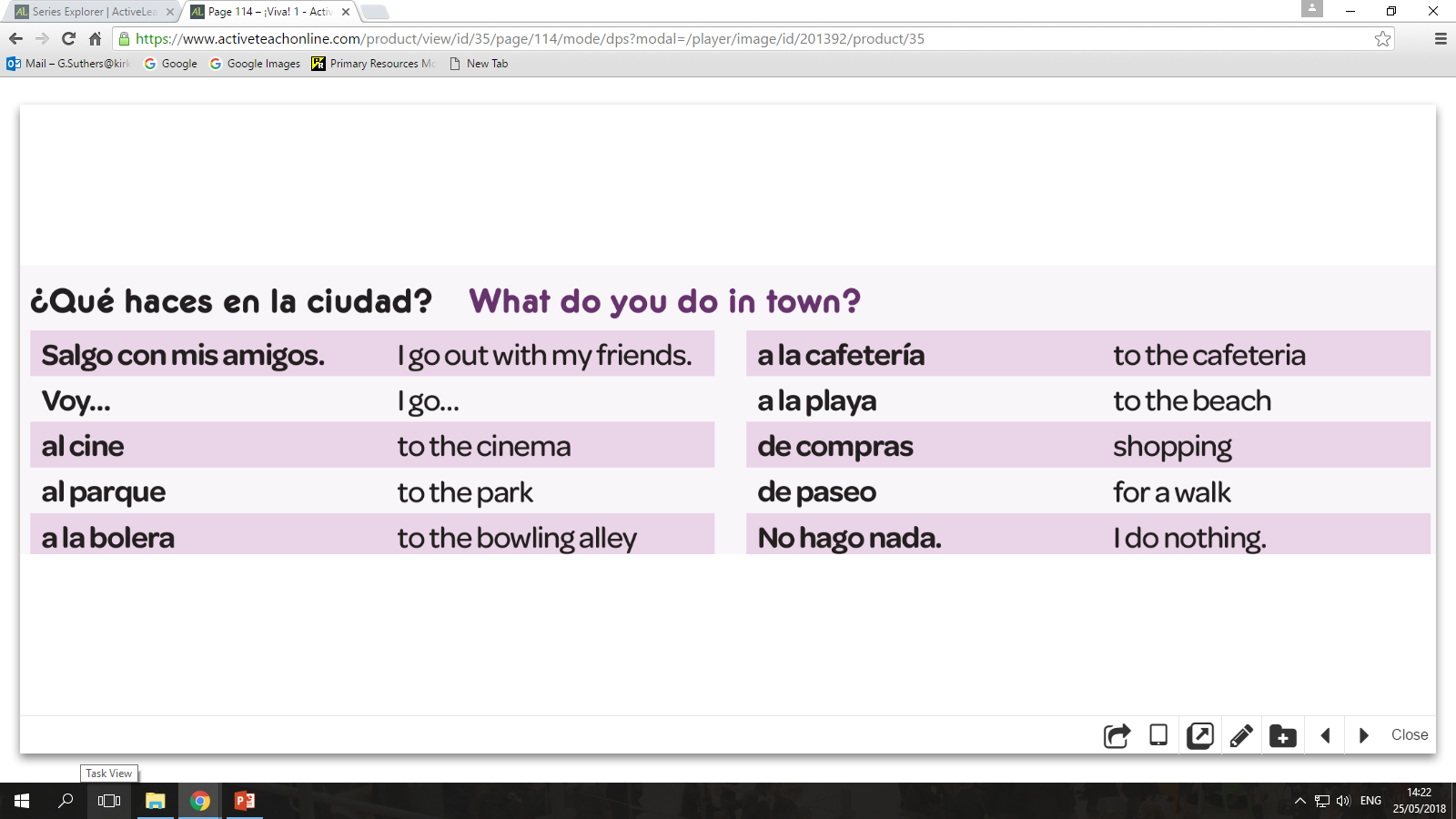 Year 8 
Module 2 
Mi ciudad – KO2
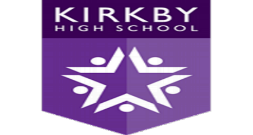 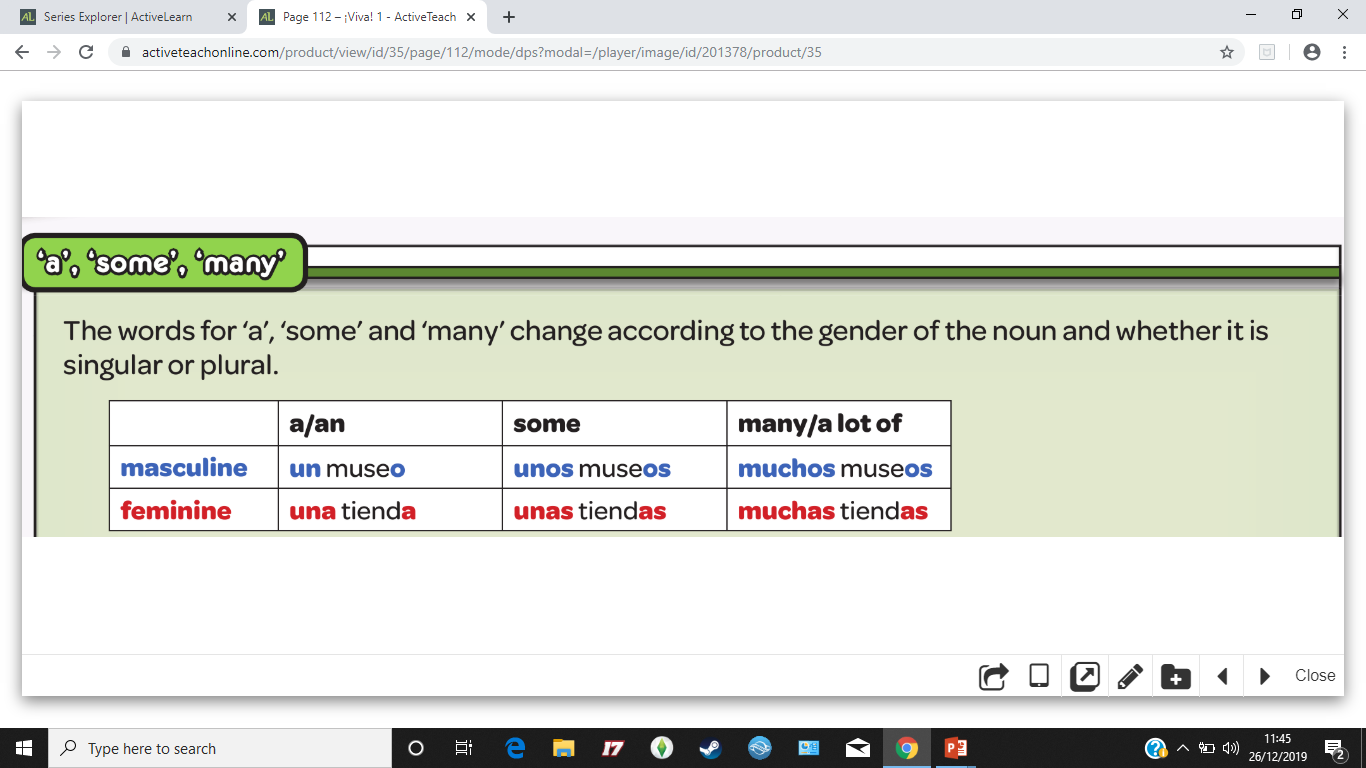 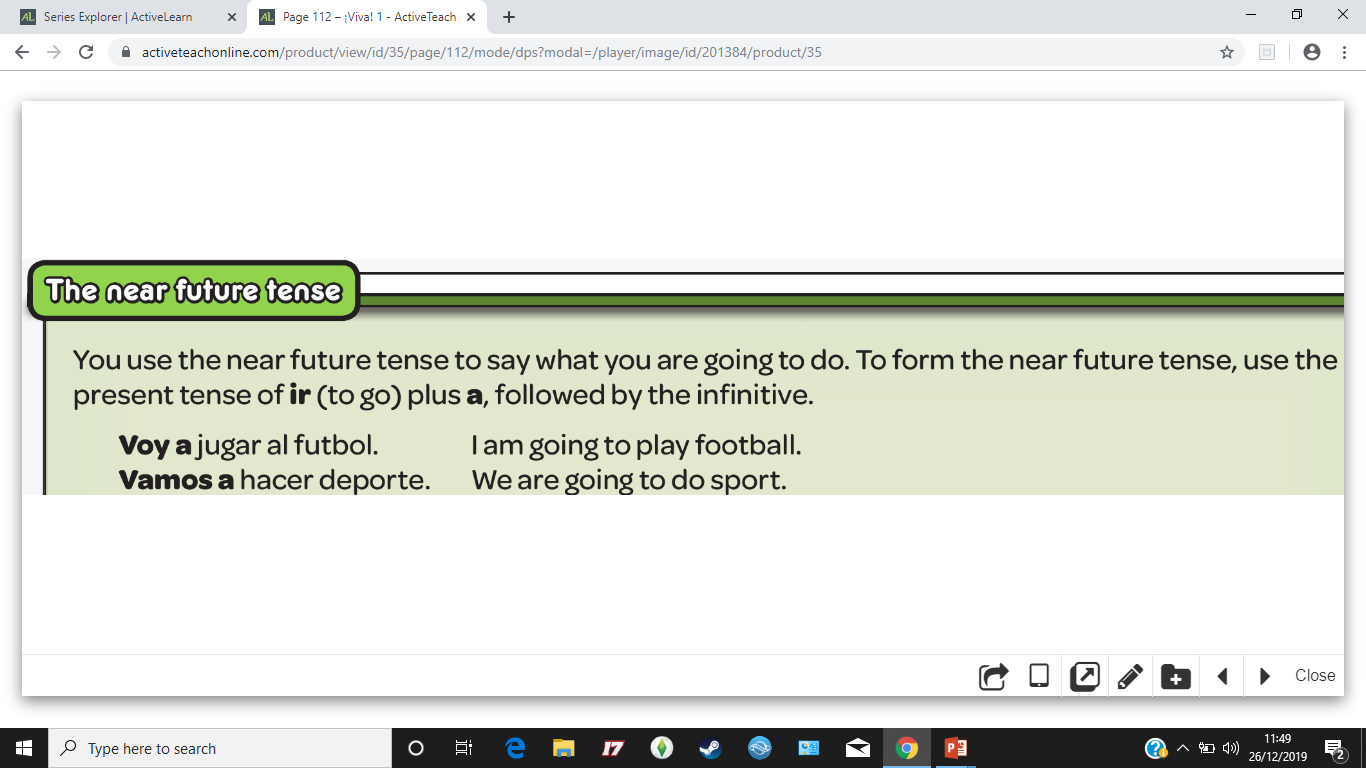 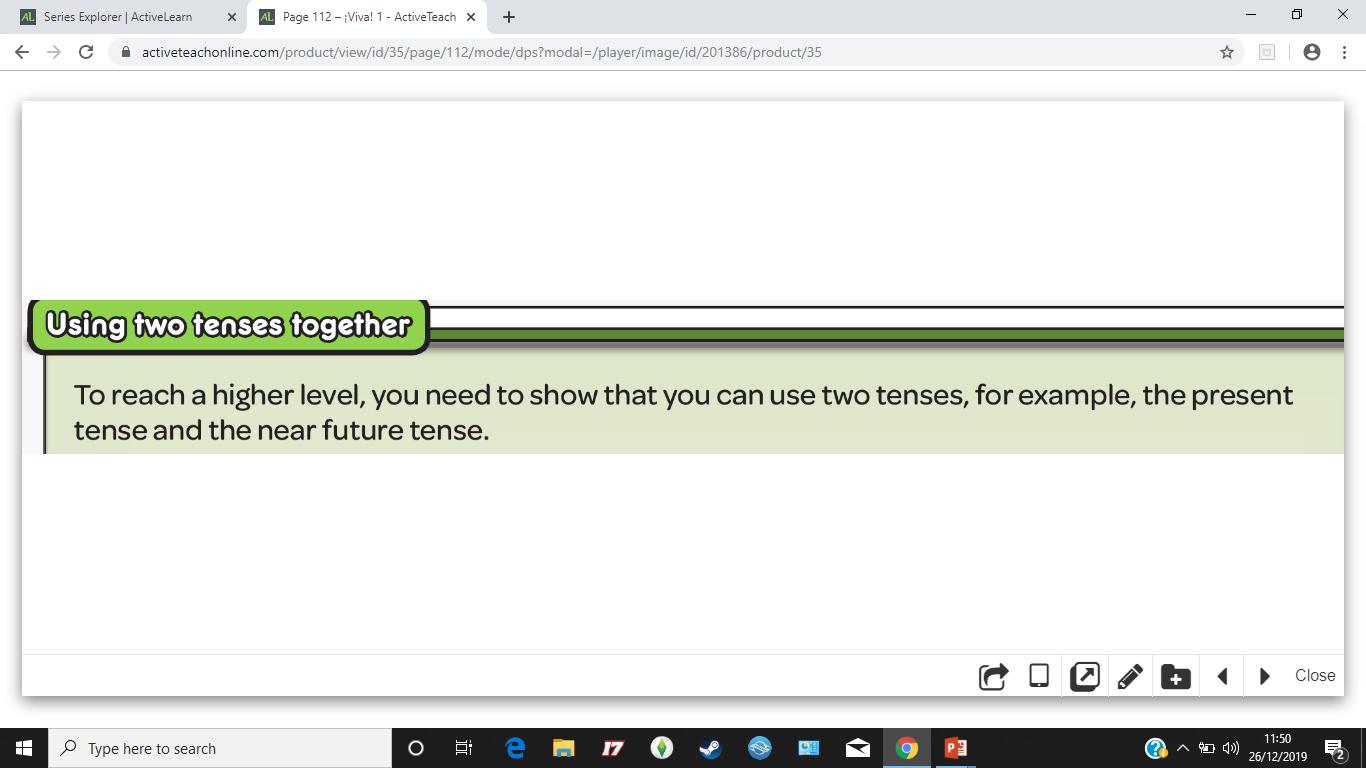 Using two tenses together – WAGOLL

Normalmente, los sábados, voy al parque con mis amigos.  Sin embargo, el sábado próximo, voy a hacer mis deberes.

Normally, on Saturdays, I go to the park with my Friends.  However, next Saturday, I am going to do my homework.
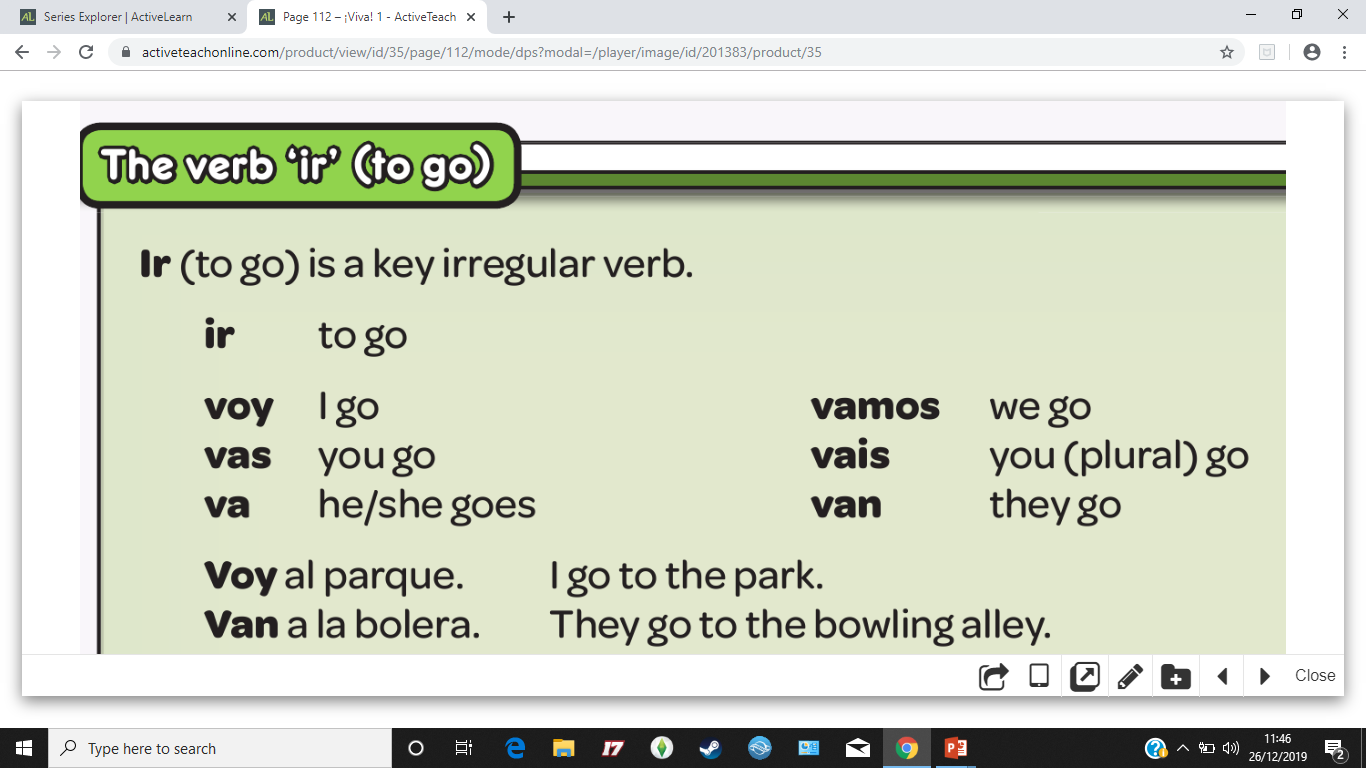 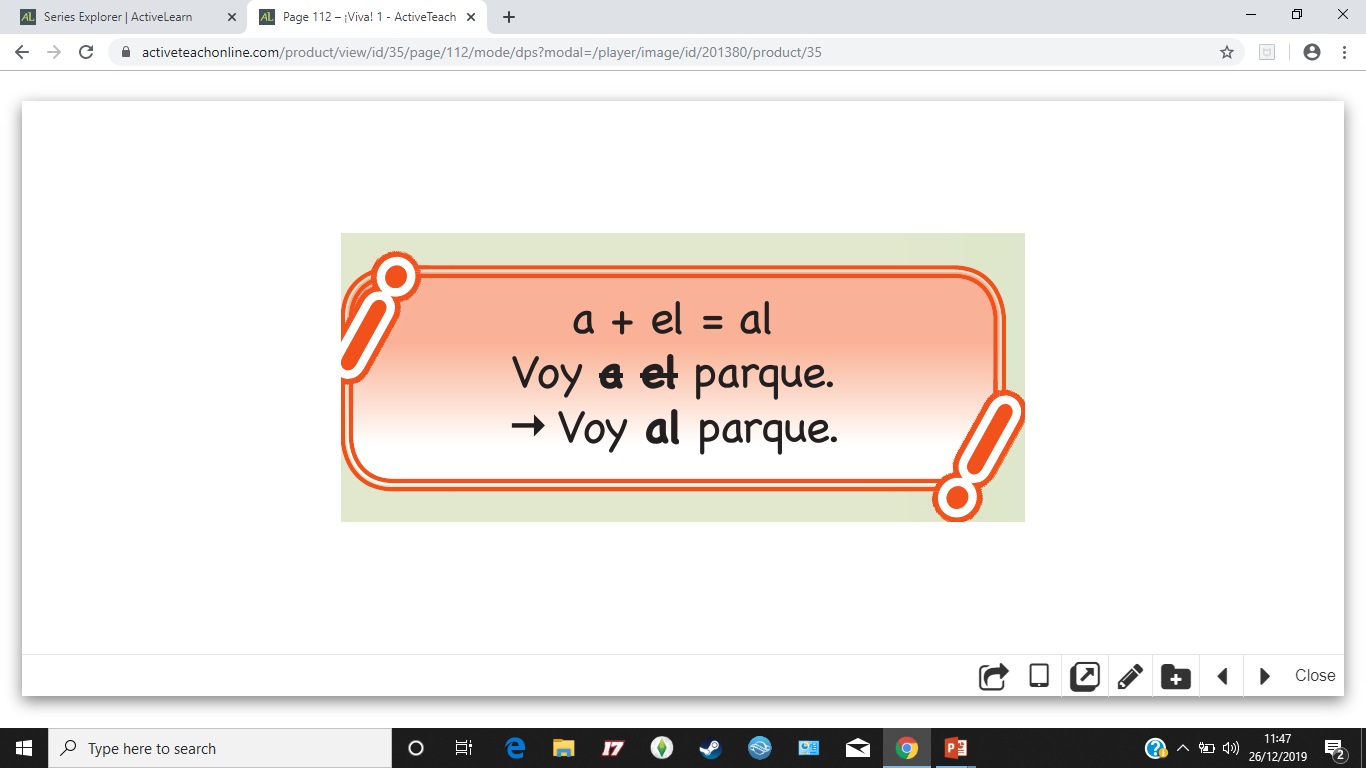